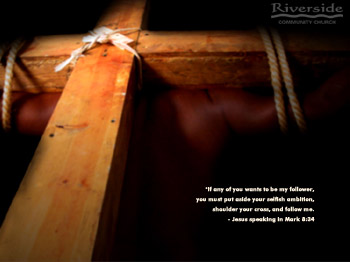 وعظالمواضيعالجدلية
د. ريك جريفيث • مؤسسة الدراسات اللاهوتية الأردنية • BibleStudyDownloads.org
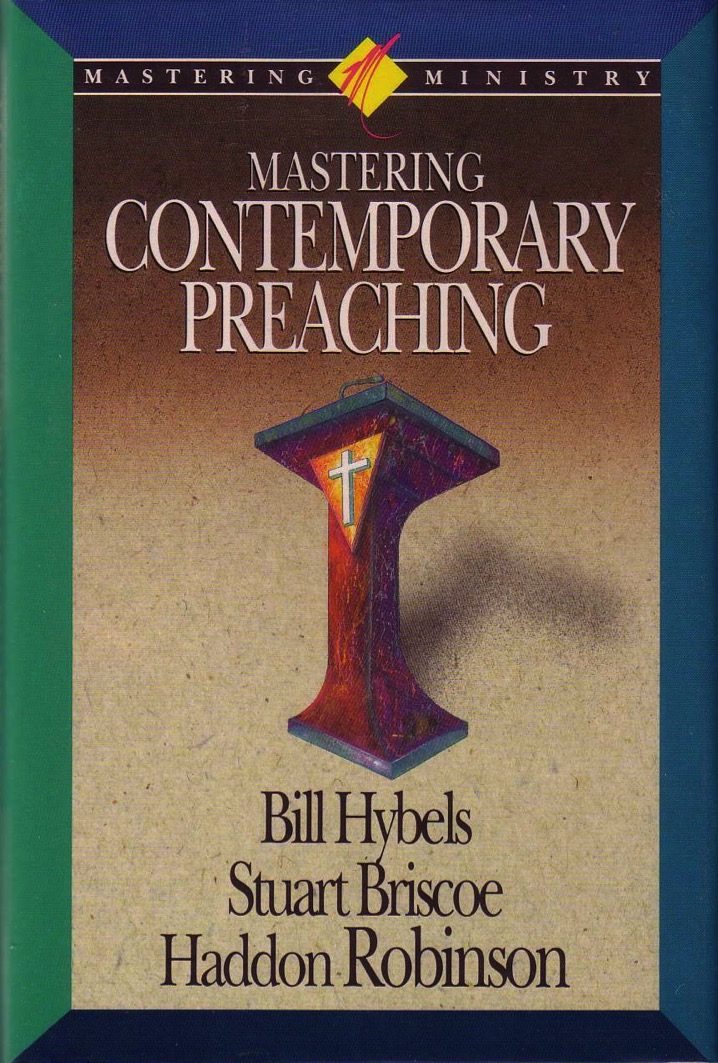 الجدللا يمكن تجنبه
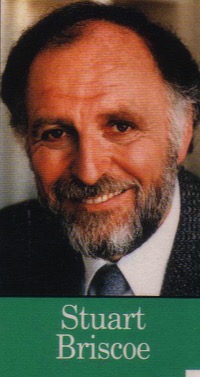 الطريق نحو الملاءمة
مليء بالمواضيع الجدلية
- ستيوارت بريسكو، 80
246
قائمة سنغافورة الساخنة
المثلية
القمار
الإباحية/الجنس
العزوبية
الحكومة
القتل الرحيم
الطلاق
الإخصاب
الخدمة العسكرية الإلزامية
الإجهاض
الإرادة الحية
الترقية
افلام ذات تصنيف R
تعليم الأطفال
الإنسجام الديني
التناغم العرقي
تبشير المسلم
الأمهات العاملات
دور المرأة
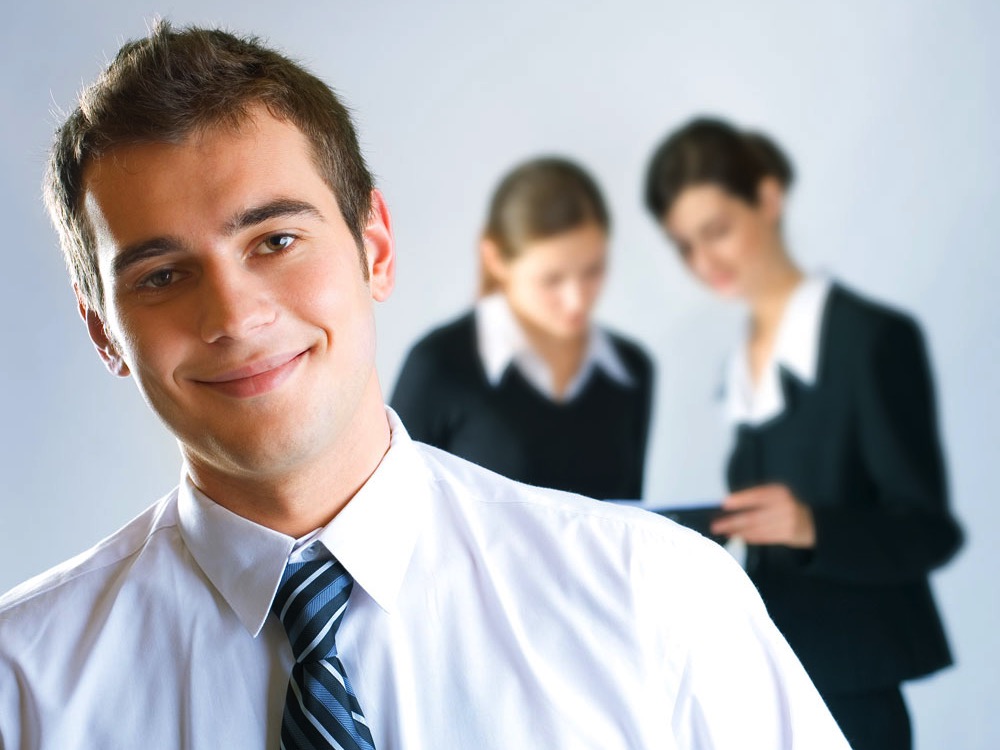 1 كورنثوس 7: 25-40
لماذا البقاء
أعزب؟
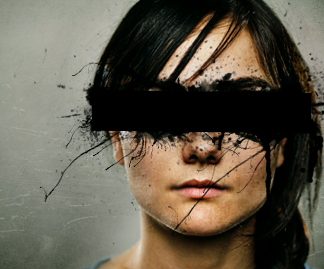 المواد الإباحية
المثلية الجنسية
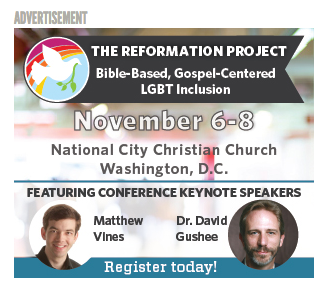 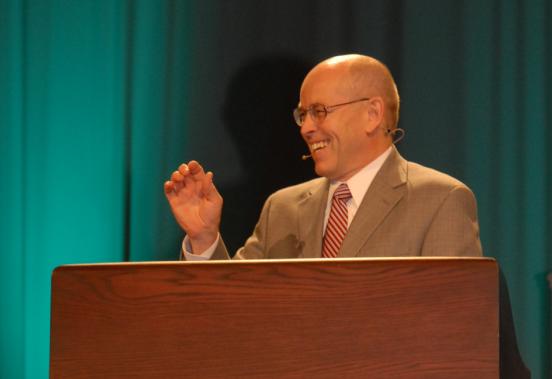 تعريف واين جرودم للنبوة
أن تخبر شيئاً ما 
قام الله بوضعه 
في الذهن الإنساني 
بشكلٍ عفوي
لماذا لا يزال بإمكان المسيحيين التنبؤ
المسيحية اليوم (16 أيلول 1988)، 29
التكلم بألسنة
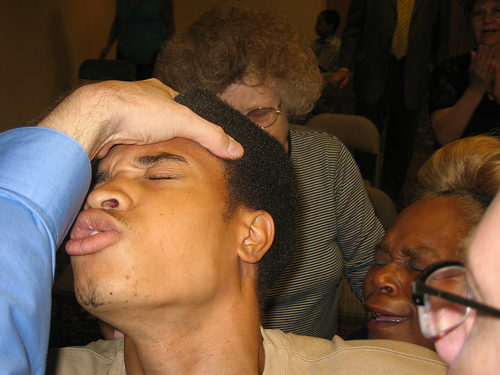 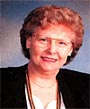 1 تيموثاوس 2: 11-15
11 لتتعلم المرأة بسكوت في كل خضوع.
12 ولكن لست آذن للمرأة أن تعلم ولا تتسلط على الرجل بل تكون في سكوت
13 لأن آدم جبل أولاً ثم حواء
14 وآدم لم يغو لكن المرأة أغويت فحصلت في 
     التعدي.
15 ولكنها ستخلص بولادة الأولاد إن ثبتن في 
     الإيمان والمحبة والقداسة مع التعقل.
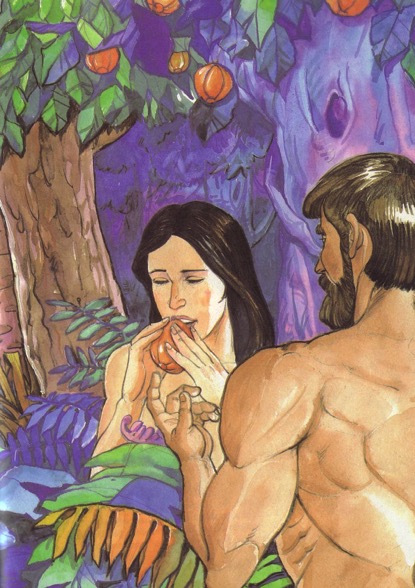 246
إرشادات بخصوص الوعظ الجدلي
قم بواجبك
أظهر الرأيين
كن متضعاً
عظ الكتاب المقدس
246
فوائدالوعظالجدلي
ينمو الناس في الفهم
ينمو الناس في النضوج
الملائمة
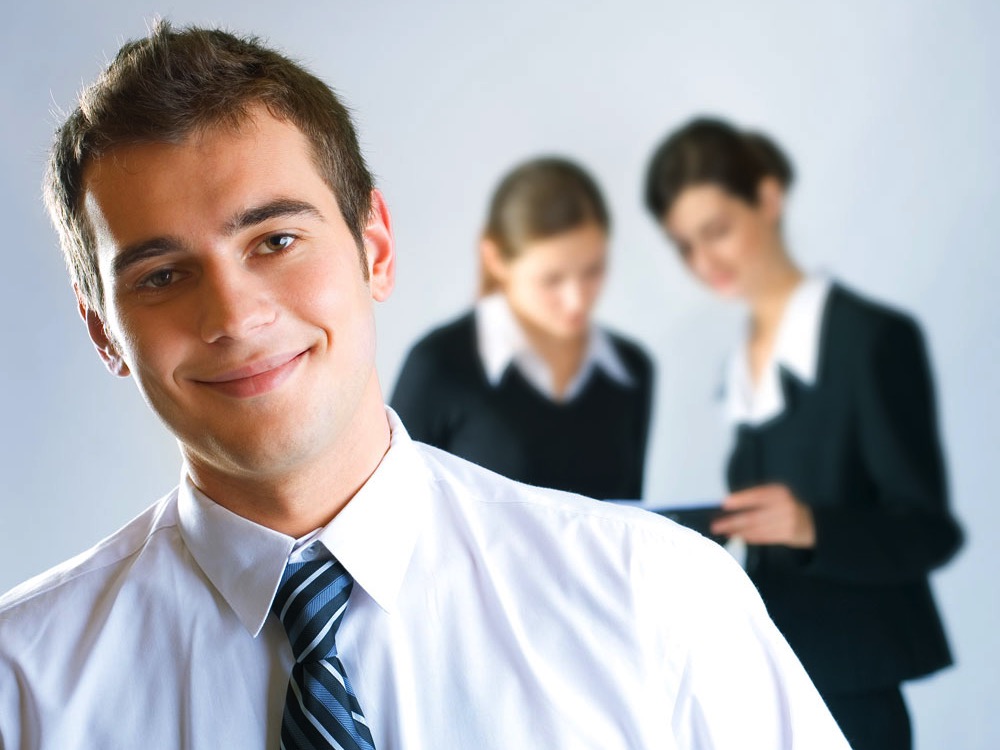 1 كورنثوس 7: 25-40
لماذا البقاء
أعزب؟
246
الدوغماتية (الناموسية = الإقتناع
 بدون الدعم الكتابي)
مخاطر وعظالمواضيع الجدلية
قد يترك الناس الكنيسة(لكن أنظر يوحنا 6: 66)
246
وعاظ شجعان، مثيرين للجدل في الكتاب المقدس
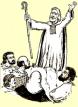 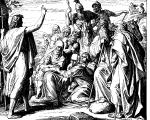 إرميا: غادروا أورشليم
بولس: الخلاص بالنعمة
يسوع: يا مراؤون
Black
أحصل على هذا العرض التقديمي مجاناً
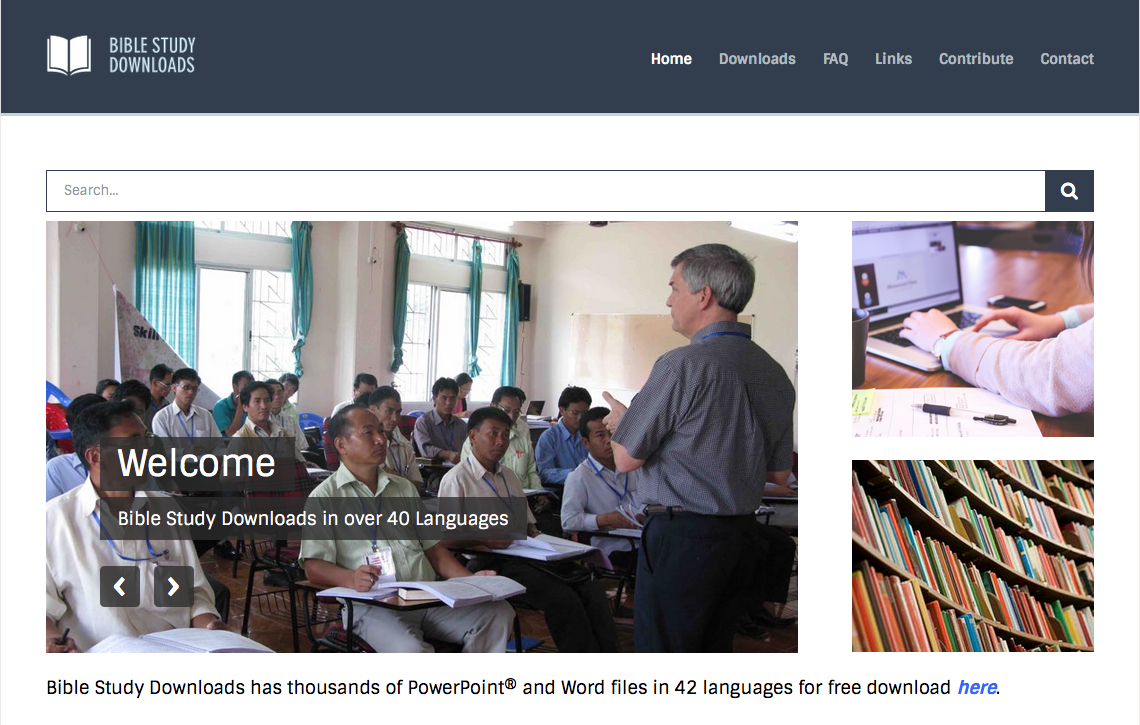 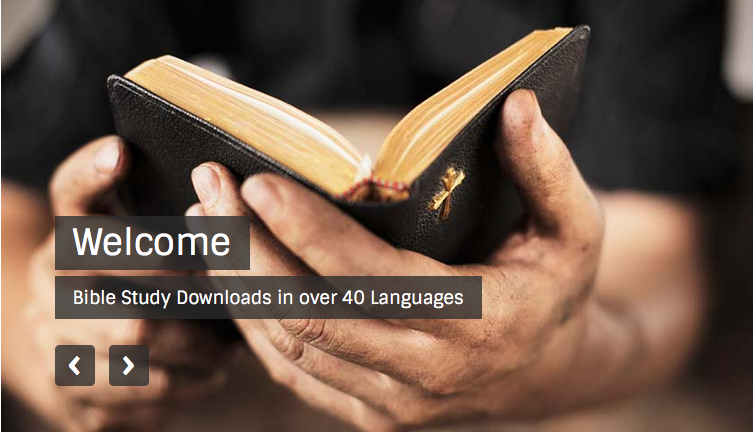 الرابط للعرض التقديميِّ "فن الوعظ" متاحٌ على الموقع الإلكترونيّ: BibleStudyDownloads.org
[Speaker Notes: PR Preaching (Homiletics) Arabic
_____________
Common-36]